Jacek Matulewski (e-mail: jacek@fizyka.umk.pl)
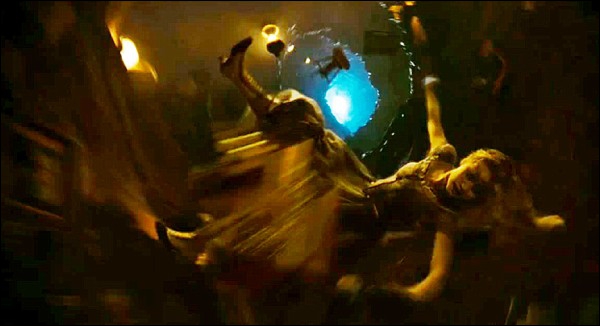 Mechanika kwantowa
dla niefizyków
28 września 2016
Zadanie domowe – fale materii
Dualizm korpuskularno falowy:
uderzenie w ekran – cząstka (plamka)
przejście przez szczeliny                               – fala (dyfrakcja, interferencja)

Fale de Broglie’a – opis materii jak fali o długości:
stała Plancka
prędkość
masa
Zadanie domowe – fale materii
Fale de Broglie’a – opis materii jak fali o długości:
Stała Plancka                h = 6.626070040(81)×10−34 J·s
Masa ziarna soli           m = 0.0000003 kg = 3·10−7 kg
Masa elektronu            m = 9.10938356(11)×10−31 kg
Zadanie domowe – fale materii
Fale de Broglie’a – opis materii jak fali o długości:
Å = 10-10 m 
Rozmiar atomu wodoru ≈ 2Å
Stała Plancka                h = 6.626070040(81)×10−34 J·s
Masa ziarna soli           m = 0.0000003 kg = 3·10−7 kg
Masa elektronu            m = 9.10938356(11)×10−31 kg
Zadanie domowe – fale materii
Fale de Broglie’a – opis materii jak fali
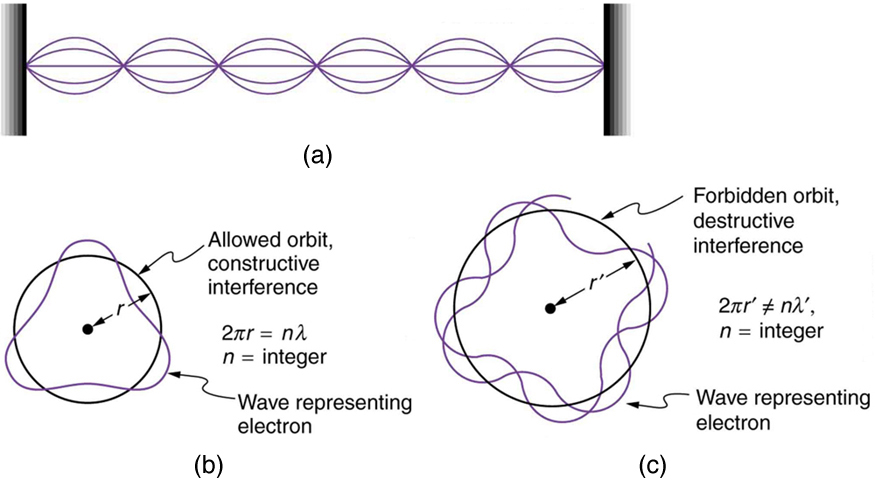 Doświadczenie Younga
Co spodziewamy się ujrzeć na ekranie?
Jedna szczelina – materia (śrut, sól)
Dwie szczeliny – materia (śrut, sól)
Jedna szczelina – powierzchnia wody
Dwie szczeliny – powierzchnia wody
Jedna szczelina – światło (fotony)
Dwie szczeliny – światło (fotony)
Jedna szczelina – elektrony (materia)
Dwie szczeliny – elektrony (materia)
Dwie szczeliny – pojedyncze fotony
Dodanie obserwatora, który sprawdzaprzez którą szczelinę przeszedł foton
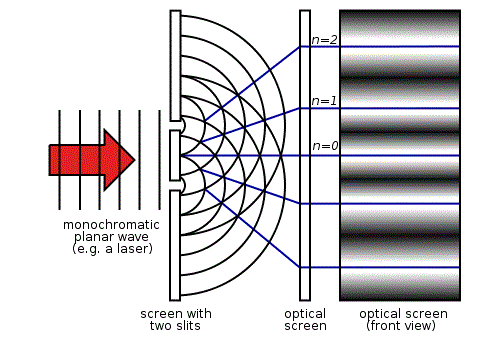 http://genesismission.4t.com/Physics/Quantum_Mechanics/double_slit_experiment.html
Plan na dziś
Dlaczego fizyka kwantowa jest ważna?
Doświadczenie Younga
Funkcja falowa
Mechanika kwantowa: doświadczenia interferencyjne
Teoria pomiaru
Kwantowy model atomu
Laser
BEC
Teleportacja, splątanie kwantowe, EPR
Fuzja jądrowa inicjowana laserem
Cząstki elementarne: model standardowy
LHC
Wielka unifikacja
Mechanika klasyczna
Język mechaniki klasycznej (Newtonowskiej): Czego potrzeba, aby w pełni opisać ruch obiektu: 
położenie w funkcji czasu
prędkość (pęd) w każdej chwili

Przyczyna ruchu – siły działające na obiekt


Przykład równania ruchu:
W tym języku pracuje nasza intuicja i rozumienie świata
W tym języku pracuje nasza intuicja i rozumienie świata (naiwne)
Klasyczna kostka do gry
Eksperyment: rzucam kostką do gry
Wynik: jeden ze stanów n = 1, 2, … lub 6Oznaczmy je       ..      . Nazwijmy je stanami „własnymi”
Można obliczyć np. prawdopodobieństwo wyrzucenia trójki (n = 3), czyli stanu      . Równe jest p = 1/6.
W dużej serii rzutów prawdopodobieństwo = częstość

Rozkład, średnia liczba oczek i odchylenie standardowe
Kwantowa kostka do gry
Eksperyment: rzucam kostką do gry
Wynik: 
To wynik uzyskany dla układu nieobserwowanego!
Obserwacja prowadzi do redukcji wyniku do jednego ze stanów własnych np. do stanu 


Rozkład, średnia liczba oczek i odchylenie standardowe
Doświadczenie Younga = kostka z dwiema ściankami
Mechanika kwantowa
Postulaty mechaniki kwantowej:
Stan cząstki jest w pełni opisany funkcją falowąfunkcja falowa ma wartości zespolone, zależy od położenia i czasu lub od pędu i czasu – tr. Fourierazamiast pary wielkości                    mamy teraz tylko jedną
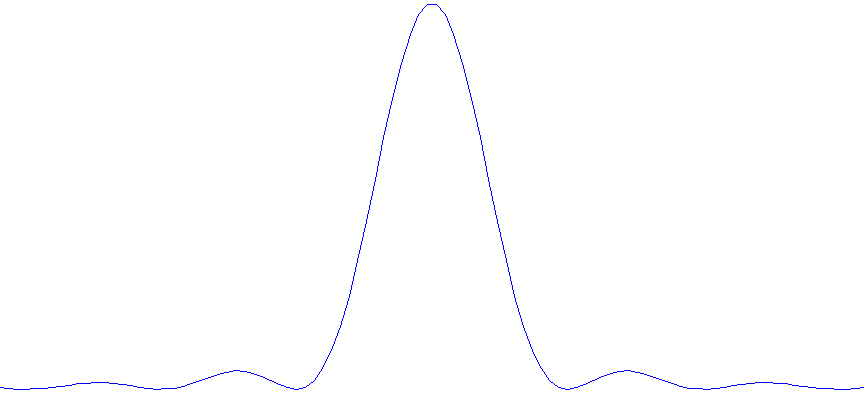 x
Mechanika kwantowa
Postulaty mechaniki kwantowej:
Stan cząstki jest w pełni opisany funkcją falowąfunkcja falowa ma wartości zespolone, zależy od położenia i czasu lub od pędu i czasu – tr. Fourierazamiast pary wielkości                    mamy teraz tylko jedną
Funkcje stanów własnych to dobre funkcje falowe układu.
Również każda ich kombinacja (superpozycja)(dodawanie i mnożenie przez liczby zespolone).
Zasada superpozycji
Przestrzeń wektorowa funkcji falowych(por. wektory na płaszczyźnie, rozkład w bazie, ukł. wsp.)
Transformata Fouriera
f(t)
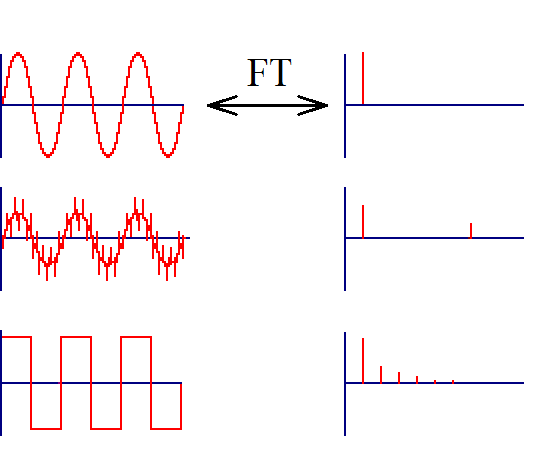 F(w)
deltaDiraca
Transformata Fouriera
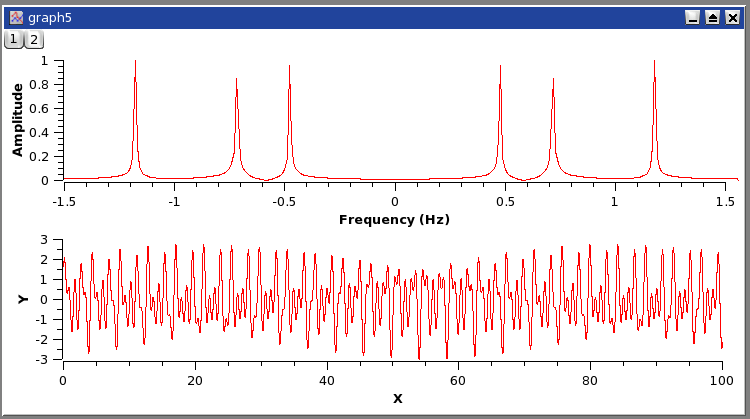 Obliczanie widma (spektrum) sygnału
Transformata Fouriera
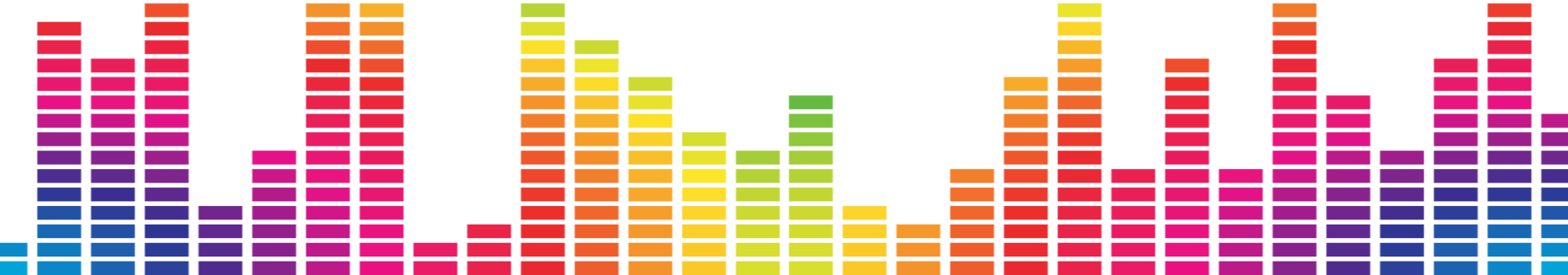 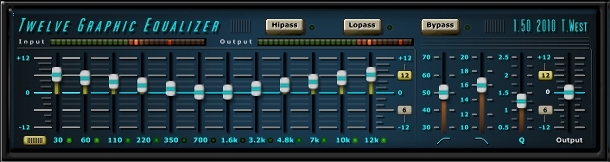 Transformata Fouriera
Funkcja falowa: pakiet gaussowski (x ↔ k)
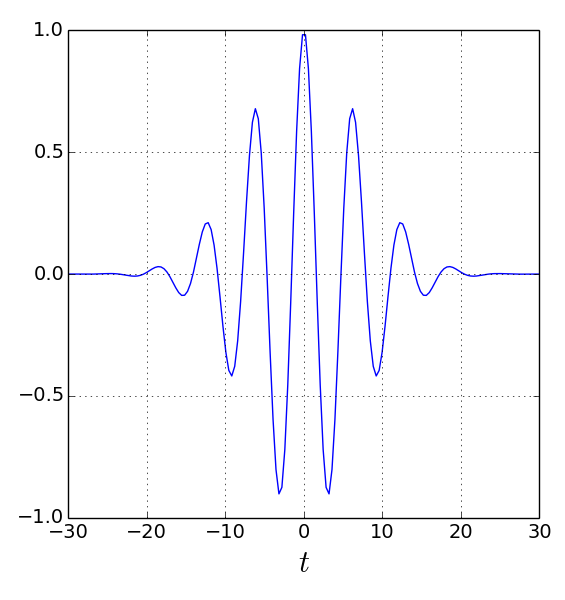 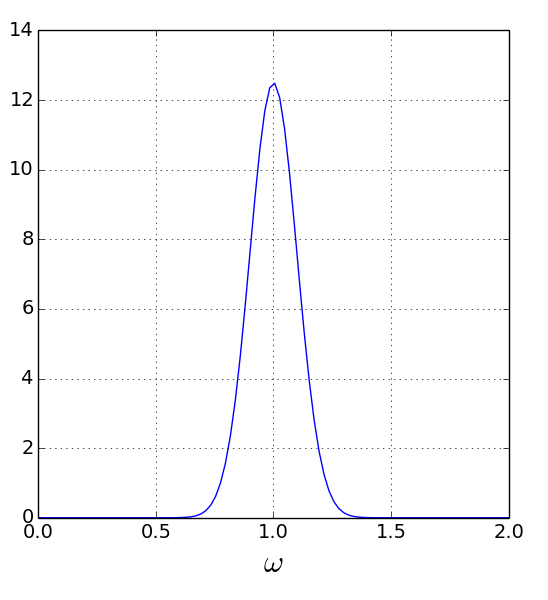 x
k
Wpływ szerokości pakietu, delta Diraca, tr. odwrotna
Mechanika kwantowa
Postulaty mechaniki kwantowej:
Wielkości fizyczne są reprezentowane przez operatory hermitowskie (z bazą funkcji własnych)
Mechanika kwantowa podaje przepis na to, jak znając funkcję falową obliczyć np. oczekiwane położenie lub pęd:
Różnym wielkościom fizycznym odpowiadają różne operatory hermitowskie (obserwable)
Mechanika kwantowa
Postulaty mechaniki kwantowej:
Wielkości fizyczne są reprezentowane przez operatory hermitowskie (z bazą funkcji własnych)
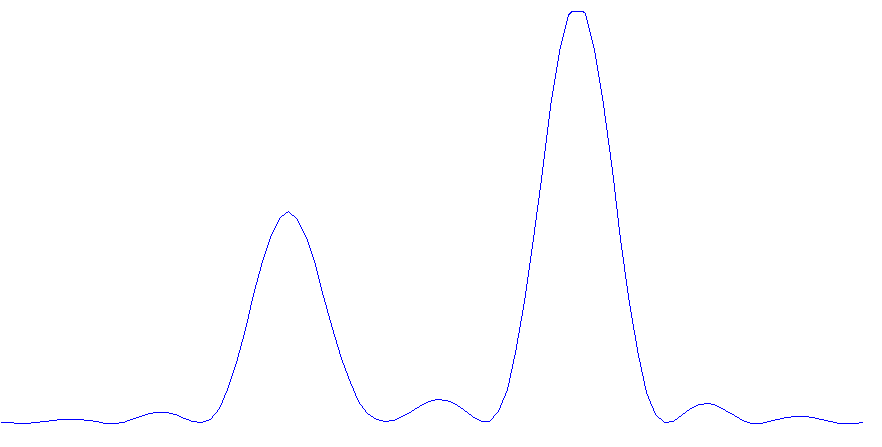 Interpretacja kwadratu modułu funkcji falowej              :
x
Mechanika kwantowa
najbardziej
prawdopodobne
położenie
wartość 
oczekiwana
położenia
możliwy
wynik
pomiaru
położenia
Postulaty mechaniki kwantowej:
Wielkości fizyczne są reprezentowane przez operatory hermitowskie (z bazą funkcji własnych)
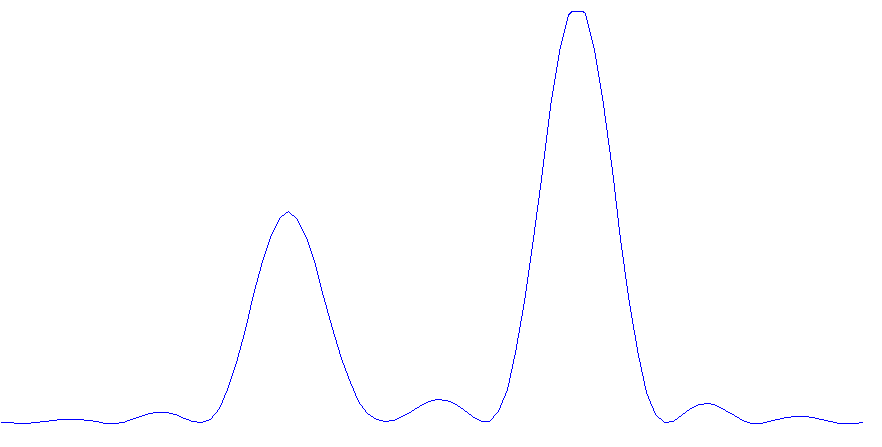 x
Mechanika kwantowa
Postulaty mechaniki kwantowej:
Wielkości fizyczne są reprezentowane przez operatory hermitowskie (z bazą funkcji własnych)
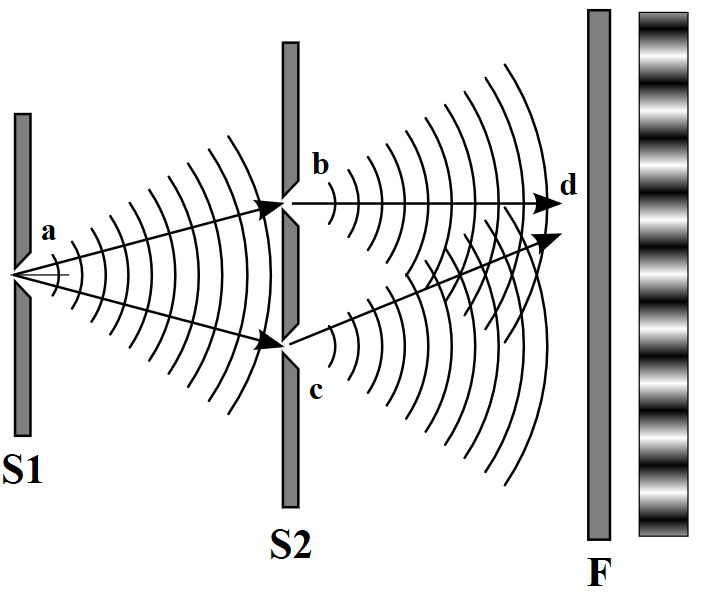 Mechanika kwantowa
Postulaty mechaniki kwantowej:
Wielkości fizyczne są reprezentowane przez operatory hermitowskie (z bazą funkcji własnych)
Niepewność – szerokość rozkładu (odchylenie standardowe)
Niepewność niektórych wielkości (np. położenia i pędu) 
jest związana zasadą nieoznaczoności Heisenberga
związek z transformatą Fouriera
Niektóre klasyczne pojęcia (np. tor ruchu) nie mają sensu!Posługujemy się jedynie rozkładem prawdopodobieństwa znalezienia cząstki w przestrzeni w określonej chwili czasu – opisuje to funkcja falowa.Ale to nie jest tylko prawdopodobieństwo określające nasz stopień niewiedzy!
Mechanika kwantowa
Postulaty mechaniki kwantowej:
Dozwolonymi wynikami pomiarów wielkości fizycznej mogą być tylko wartości własne reprezentującego jąoperatora (związek teorii z doświadczeniem)
Jak znaleźć dozwolone wyniki pomiaru?
Należy rozwiązać zagadnienie własne hamiltonianu(por. algebra macierzy)
Wówczas otrzymamy wartości własne operatora
i odpowiadające im funkcje stanów własnych
Mechanika kwantowa
Postulaty mechaniki kwantowej:
Dozwolonymi wynikami pomiarów wielkości fizycznej mogą być tylko wartości własne reprezentującego jąoperatora (związek teorii z doświadczeniem)
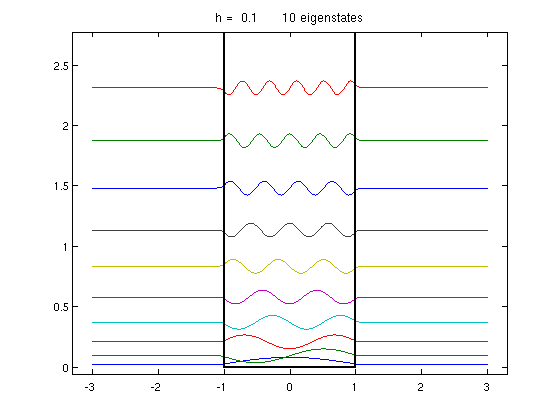 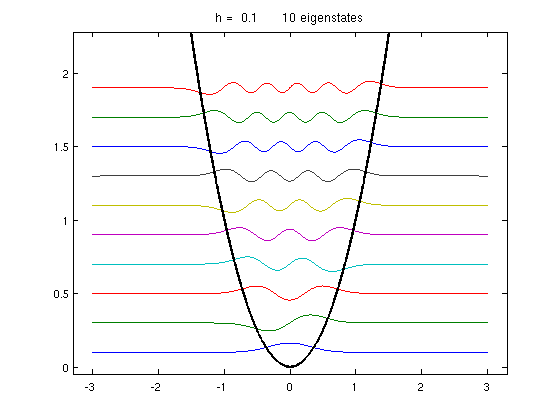 Mechanika kwantowa
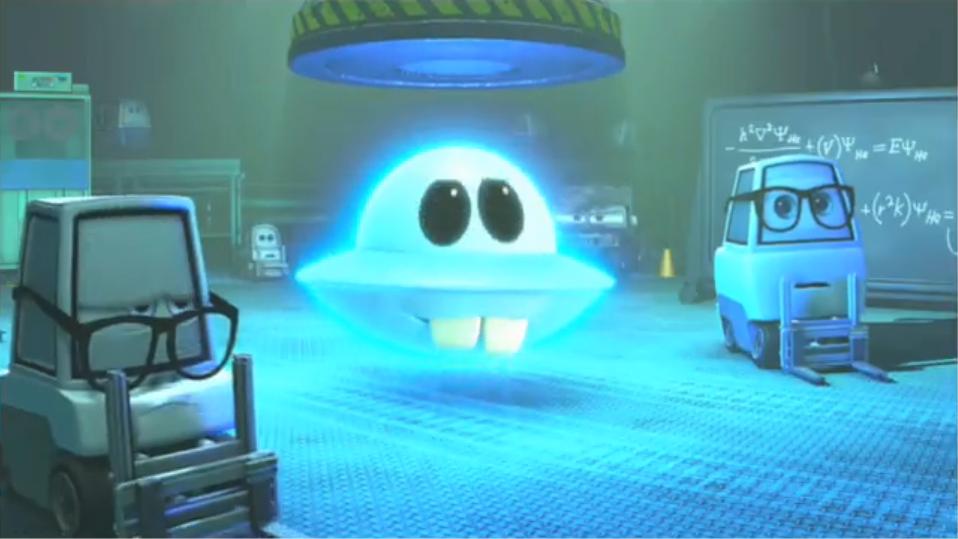 Mechanika kwantowa
Postulaty mechaniki kwantowej:
Dozwolonymi wynikami pomiarów wielkości fizycznej mogą być tylko wartości własne reprezentującego jąoperatora (związek teorii z doświadczeniem)
Stany własne atomu wodoru (funkcje falowe)
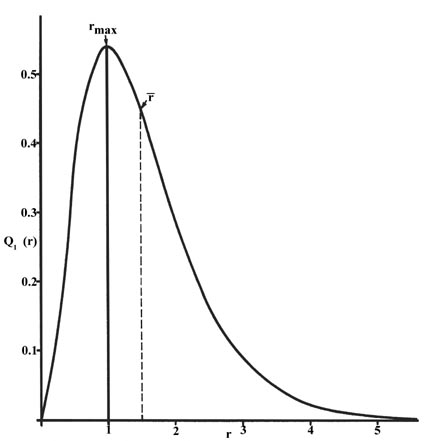 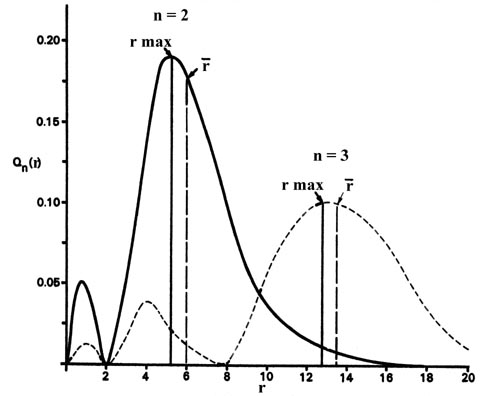 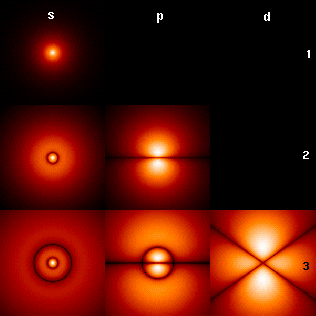 1s
2s, 3s
Elektron to nie mała kulka biegająca wokół większej kulki
Mechanika kwantowa
Postulaty mechaniki kwantowej:
Dozwolonymi wynikami pomiarów wielkości fizycznej mogą być tylko wartości własne reprezentującego jąoperatora (związek teorii z doświadczeniem)
Pomiar:
oddziaływanie układu kwantowego z układem klasycznym (obserwatorem) prowadzi do redukcji funkcji falowej –„kolaps” z superpozycji stanów do jednego stanu własnego(zmiana f.f., która nie podlega równaniu Schroedingera).

Równania mechaniki kwantowej mogą przewidzieć postać funkcji falowej oraz możliwe wyniki pomiaru,ale nie konkretny wynik, jaki zostanie uzyskany w pomiarze.
Mechanika kwantowa
Postulaty mechaniki kwantowej:
Dozwolonymi wynikami pomiarów wielkości fizycznej mogą być tylko wartości własne reprezentującego jąoperatora (związek teorii z doświadczeniem)
Pomiar zmienia stan układu (redukcja do stanu własnego)!
W doświadczeniu Younga: redukcja funkcji falowej (elektron/foton przechodzi przez obie szczeliny) do zlokalizowanej na jednej ze szczelin

W efekcie: pomiar niszczy obraz interferencyjny na ekranie

Interpretacja kopenhaska (f.f. = wiedza o układzie) i inne
Mechanika kwantowa
Postulaty mechaniki kwantowej:
Dozwolonymi wynikami pomiarów wielkości fizycznej mogą być tylko wartości własne reprezentującego jąoperatora (związek teorii z doświadczeniem)
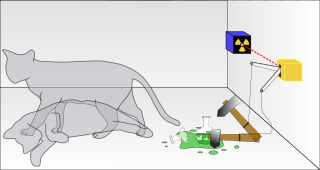 Mechanika kwantowa
Postulaty mechaniki kwantowej:
Ewolucja układu kwantowego (cząstki), gdy nie dokonuje się pomiaru, jest opisana zależnym od czasu równaniem Schrödingera
Odpowiednik równania Newtona
Równanie różniczkowe cząstkowe
Równanie ruchu obiektów kwantowych!
Mechanika kwantowa
Opis stanu w mechanice kwantowej                                                   – nowa jakość

Opis probabilistyczny (możliwość interferencji)
Komplementarność (problem zupełnego opis stanu)
Kwantyzacja wielkości fizycznych
Nieklasyczne wielkości fizyczne (spin)
Nierozróżnialność identycznych cząstek
Zasada korespondencji (Niels Bohr)
Praca domowa
Plan na dziś
Dlaczego fizyka kwantowa jest ważna?
Doświadczenie Younga
Funkcja falowa
Mechanika kwantowa: doświadczenia interferencyjne
Teoria pomiaru
Kwantowy model atomu
Laser
BEC
Teleportacja, splątanie kwantowe, EPR
Fuzja jądrowa inicjowana laserem
Cząstki elementarne: model standardowy
LHC
Wielka unifikacja
Mechanika kwantowa w obrazach
Rozszerzanie pakietu gaussowskiego (brak potencjału) Cząstka swobodna.
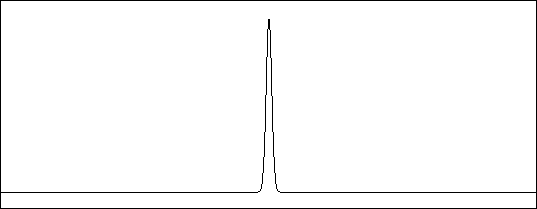 Stan początkowy: 
	pakiet gaussowski, szerokość a
Potencjał: brak potencjału
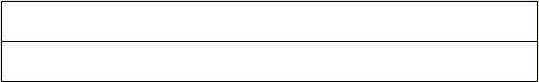 Na wykresie pokazany jest kwadrat modułu funkcji falowej (oś odciętych – położenie x)
Mechanika kwantowa w obrazach
Rozpraszanie na progu potencjału
Stan początkowy: 
           pakiet gaussowski, szerokość a = 2
Potencjał: próg potencjału o wys. 1
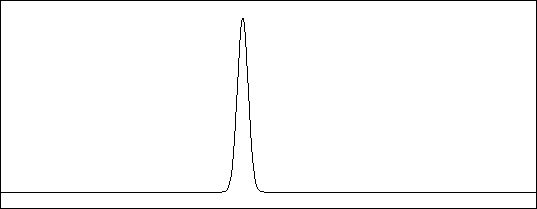 k = 0.5
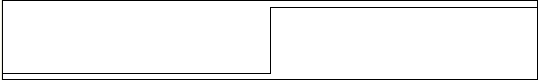 Na wykresie pokazany jest kwadrat modułu funkcji falowej (oś odciętych – położenie x)
Mechanika kwantowa w obrazach
Rozpraszanie na progu potencjału
Stan początkowy: 
           pakiet gaussowski, szerokość a = 2
Potencjał: próg potencjału o wys. 1
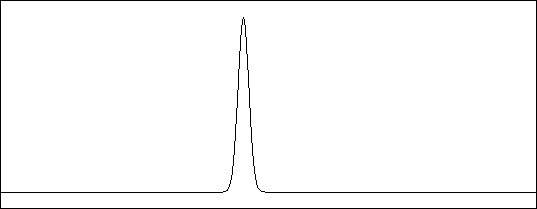 k = 1
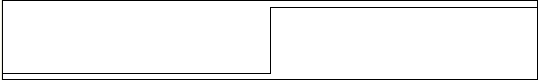 Na wykresie pokazany jest kwadrat modułu funkcji falowej (oś odciętych – położenie x)
Mechanika kwantowa w obrazach
Rozpraszanie na progu potencjału
Stan początkowy: 
           pakiet gaussowski, szerokość a = 2
Potencjał: próg potencjału o wys. 1
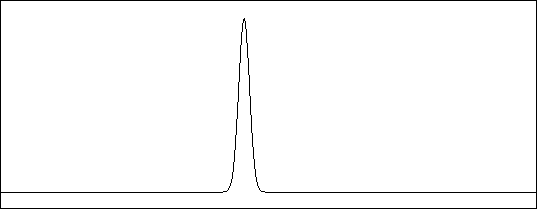 k = 1.5
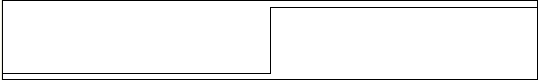 Na wykresie pokazany jest kwadrat modułu funkcji falowej (oś odciętych – położenie x)
Mechanika kwantowa w obrazach
Rozpraszanie na progu potencjału
Stan początkowy: 
           pakiet gaussowski, szerokość a = 2
Potencjał: próg potencjału o wys. 1
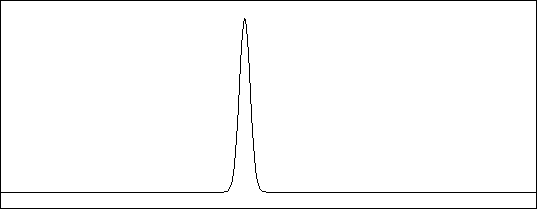 k = 2
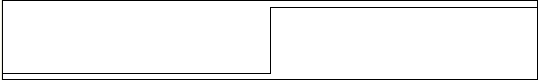 Na wykresie pokazany jest kwadrat modułu funkcji falowej (oś odciętych – położenie x)
Mechanika kwantowa w obrazach
Zjawisko tunelowania
Stan początkowy: 
           pakiet gaussowski (pęd k)
Potencjał: bariera potencjału (szer. a)
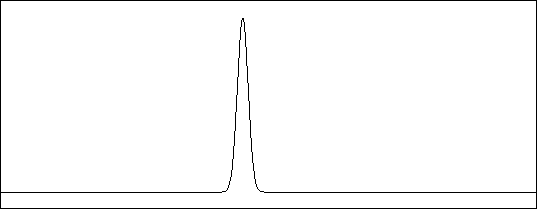 k = 0.5
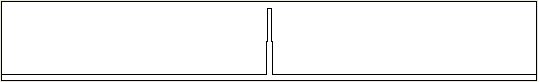 a = 1
Na wykresie pokazany jest kwadrat modułu funkcji falowej (oś odciętych – położenie x)
Mechanika kwantowa w obrazach
Zjawisko tunelowania
Stan początkowy: 
           pakiet gaussowski (pęd k)
Potencjał: bariera potencjału (szer. a)
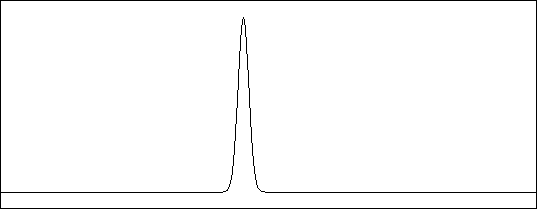 k = 1
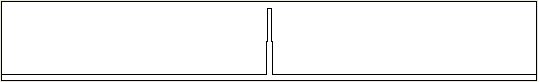 a = 1
Na wykresie pokazany jest kwadrat modułu funkcji falowej (oś odciętych – położenie x)
Mechanika kwantowa w obrazach
Zjawisko tunelowania
Stan początkowy: 
           pakiet gaussowski (pęd k)
Potencjał: bariera potencjału (szer. a)
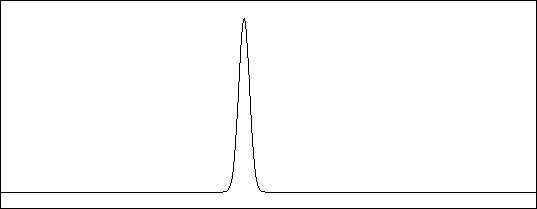 k = 1.5
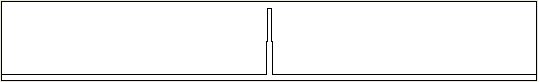 a = 1
Na wykresie pokazany jest kwadrat modułu funkcji falowej (oś odciętych – położenie x)
Mechanika kwantowa w obrazach
Zjawisko tunelowania
Stan początkowy: 
           pakiet gaussowski (pęd k)
Potencjał: bariera potencjału (szer. a)
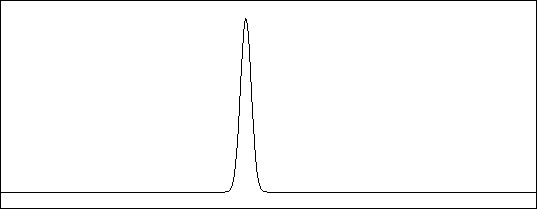 k = 3
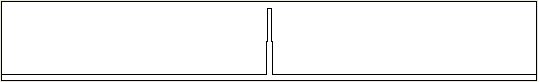 a = 1
Na wykresie pokazany jest kwadrat modułu funkcji falowej (oś odciętych – położenie x)
Mechanika kwantowa w obrazach
Zjawisko tunelowania
Stan początkowy: 
           pakiet gaussowski (pęd k)
Potencjał: bariera potencjału (szer. a)
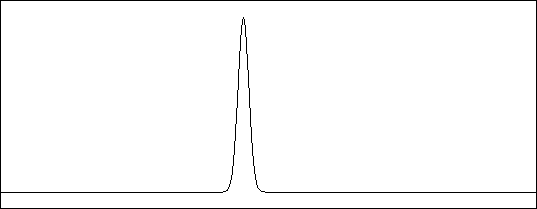 k = 1
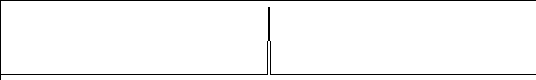 a = 0.5
Na wykresie pokazany jest kwadrat modułu funkcji falowej (oś odciętych – położenie x)
Mechanika kwantowa w obrazach
Zjawisko tunelowania
Stan początkowy: 
           pakiet gaussowski (pęd k)
Potencjał: bariera potencjału (szer. a)
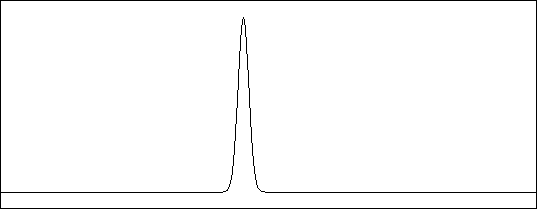 k = 1
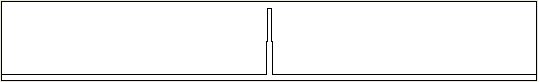 a = 1
Na wykresie pokazany jest kwadrat modułu funkcji falowej (oś odciętych – położenie x)
Mechanika kwantowa w obrazach
Zjawisko tunelowania
Stan początkowy: 
           pakiet gaussowski (pęd k)
Potencjał: bariera potencjału (szer. a)
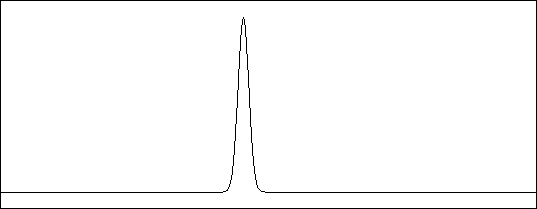 k = 1
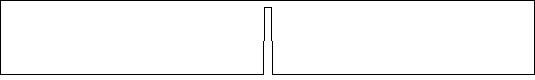 a = 1.5
Na wykresie pokazany jest kwadrat modułu funkcji falowej (oś odciętych – położenie x)
Mechanika kwantowa w obrazach
Zjawisko tunelowania
Stan początkowy: 
           pakiet gaussowski (pęd k)
Potencjał: bariera potencjału (szer. a)
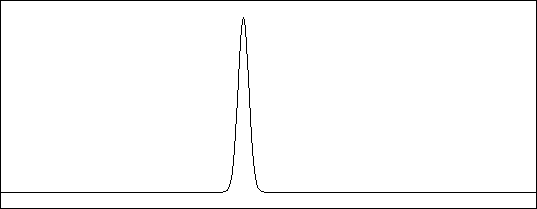 k = 1
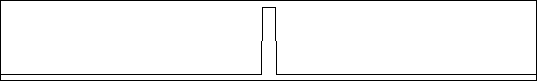 a = 2.5
Na wykresie pokazany jest kwadrat modułu funkcji falowej (oś odciętych – położenie x)